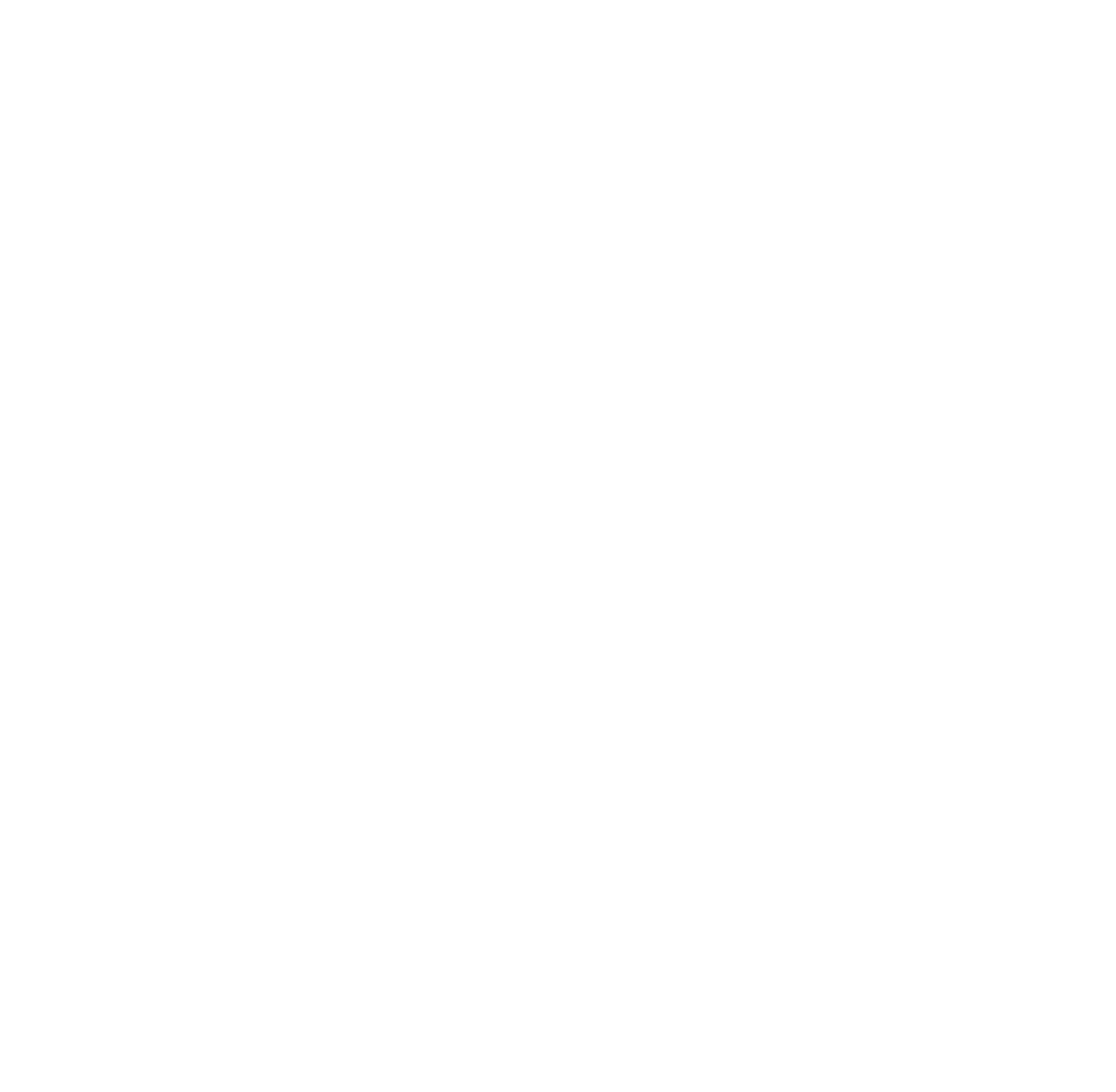 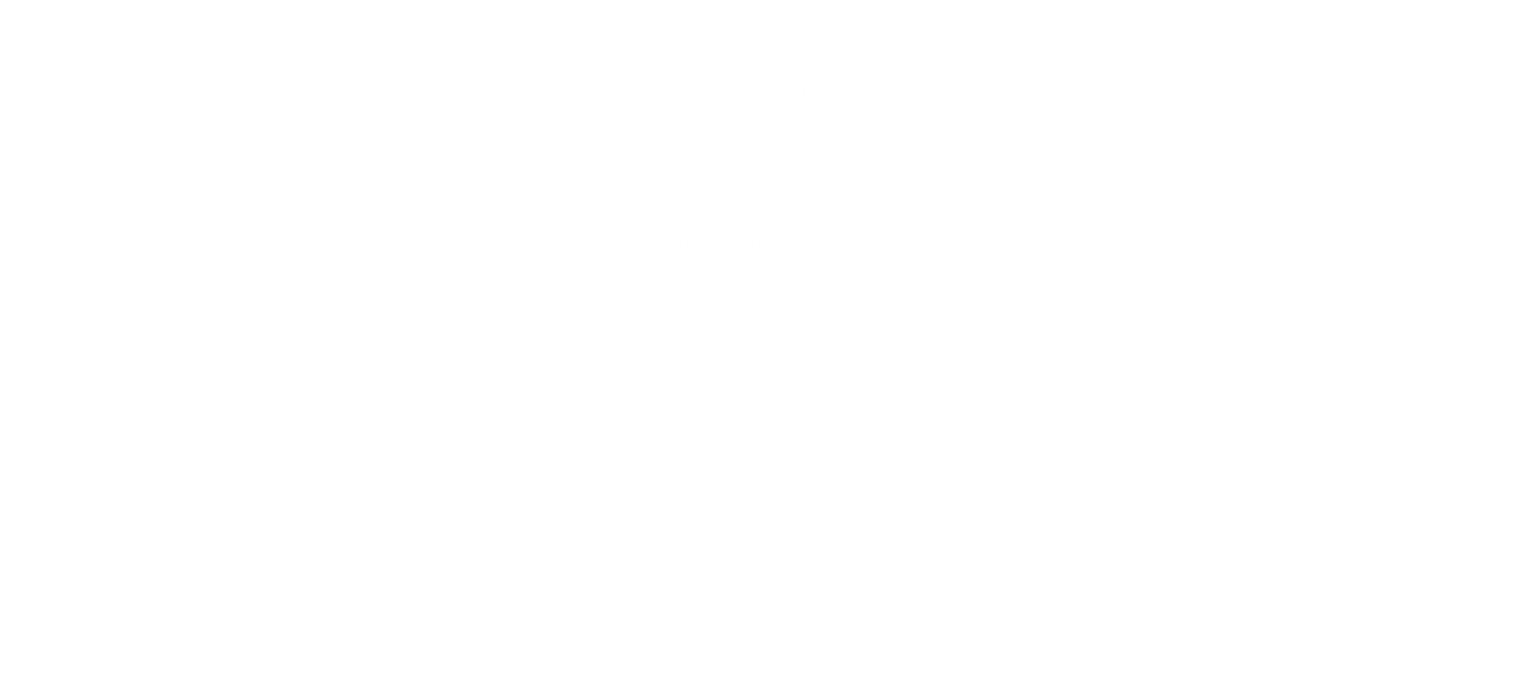 Strategic Enrollment Management Committee
Prepared by: Karen Engel & Julian Branch
Wednesday, February 27, 2019
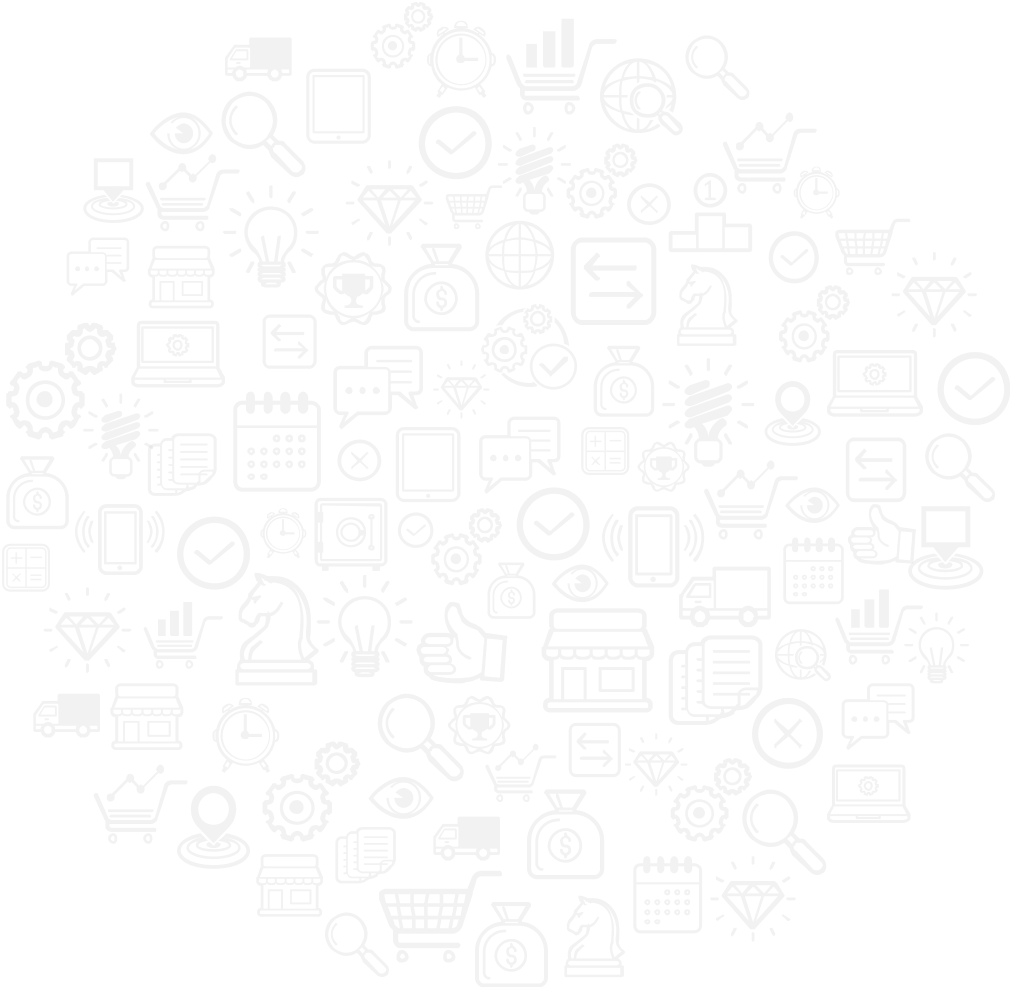 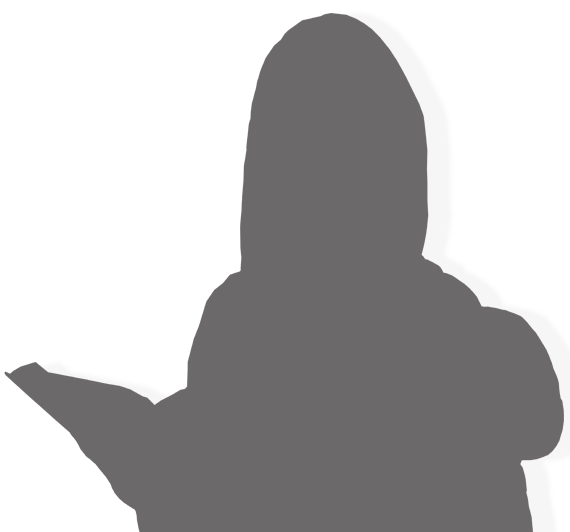 Presentation Outline
Revisiting our Mission and Enrollment Goals
Market Positioning
What do students want?
Competitive Landscape
Our Program Portfolio
The Supply Landscape
Ways to Grow
Partnerships
Q&A
Mission
Cañada College provides our community with a learning-centered environment, ensuring that all students have equitable opportunities to achieve their transfer, career education, and lifelong learning educational goals. The College cultivates in its students the ability to think critically and creatively, communicate effectively, reason quantitatively, and understand and appreciate different points of view within a diverse community.
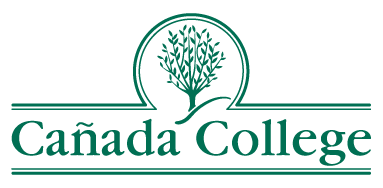 Where We Are Today
Total Head Count: 10,876
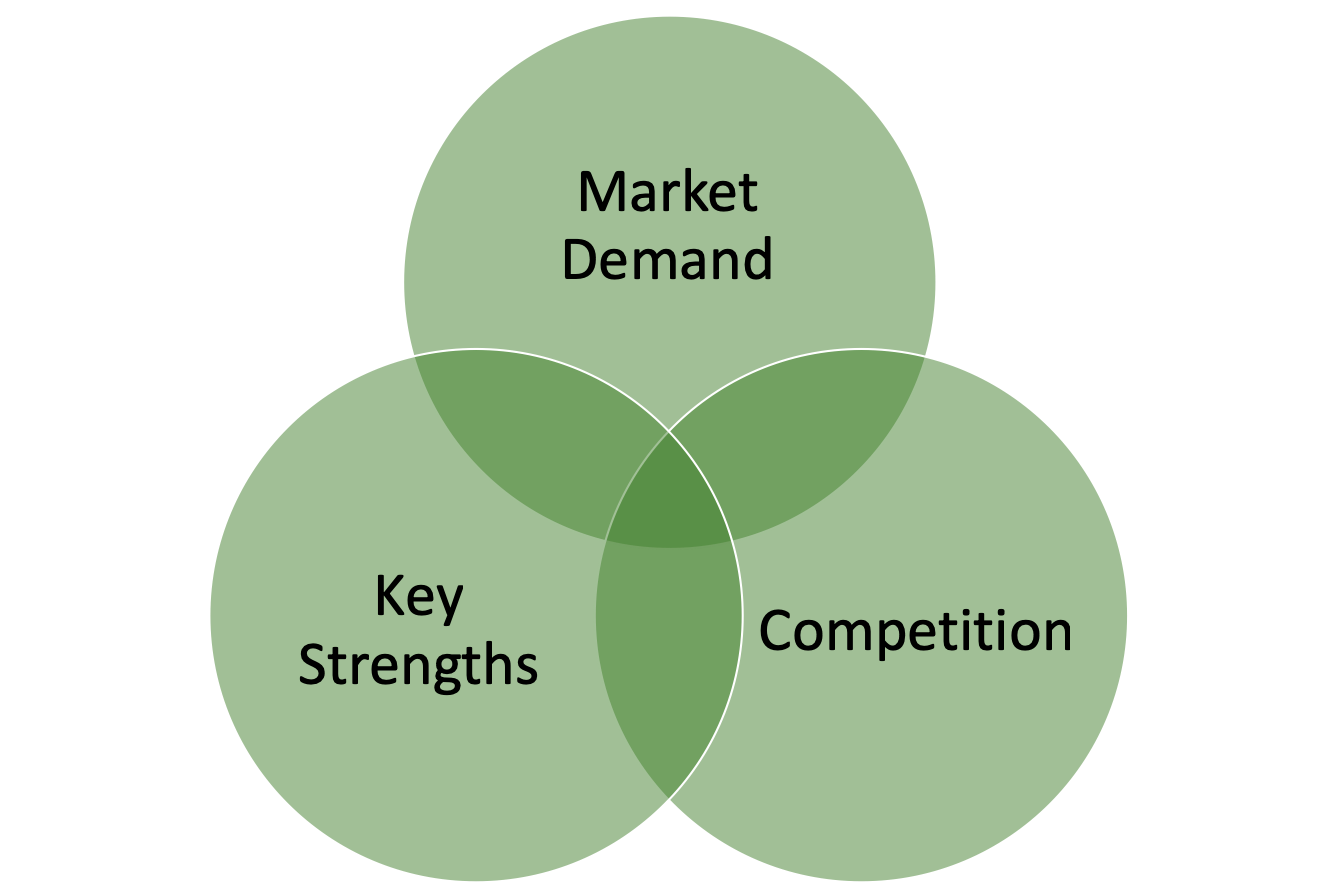 Market Positioning
What do students want
Unoccupied market positions
What the institution does best
Source:  Strategic Enrollment Planning:  A Dynamic Collaboration, Edited by Jim Hundrieser, PhD and Noel-Levitz
[Speaker Notes: What stu]
Market Demand
How well does the curriculum align with developing market trends?
Which programs are likely to encounter the greatest enrollment growth opportunities or declines?
What are the preferred modes of delivery (online, hybrid, face-to-face
What course scheduling is preferred (daytime, weekend, evening)
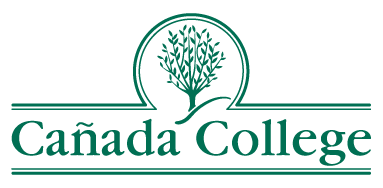 [Speaker Notes: What is Canada's share of the market?
What are other colleges' shares?]
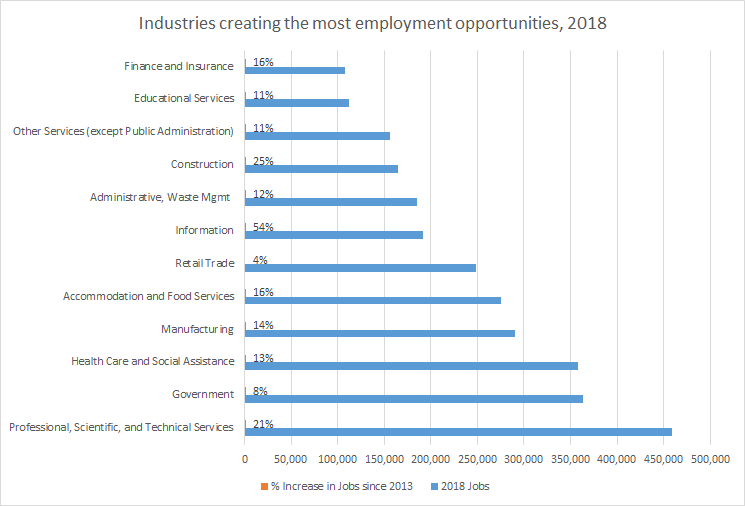 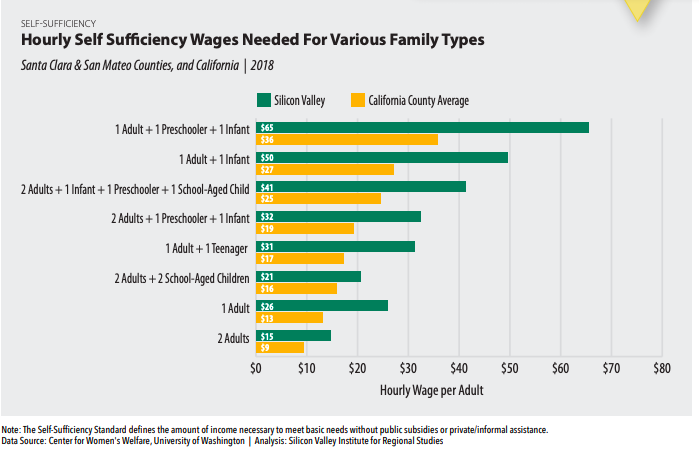 [Speaker Notes: According to the M.I.T Living Wage calculator, a family of four living in San Mateo County in 2018 would need an hourly wage for one adult of $40.30 to be self-sufficient.  If both adults work, each would need to earn an hourly wage of $24.30 for the family to be self-sufficient.]
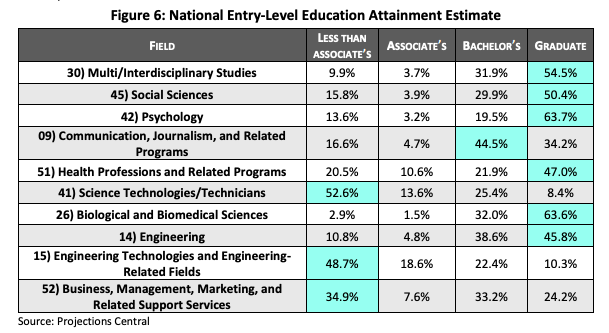 [Speaker Notes: Hanover research Project]
Top Majors Declared 2013-18
Student Profiles
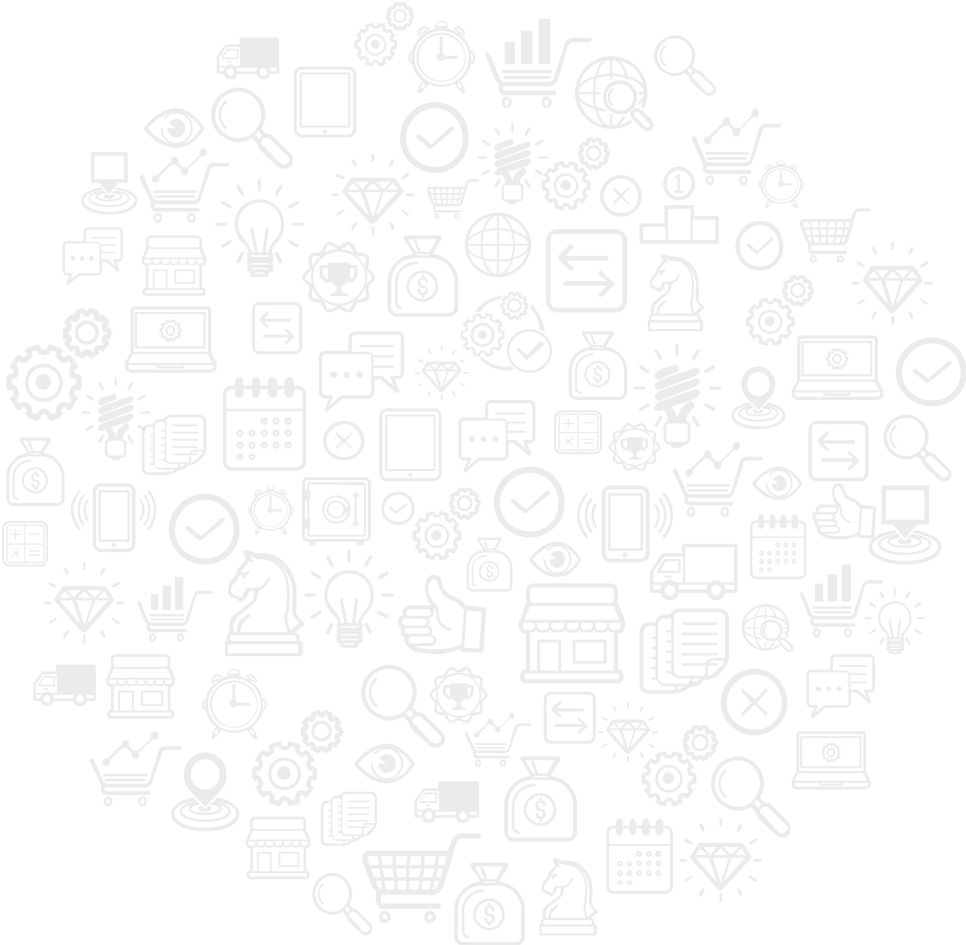 Traditional (18-24 year old high school graduate)
Working Adults
Transfer-seeking
Skills Builder
Career Changer
Lifelong Learner
Adult Education and ESL
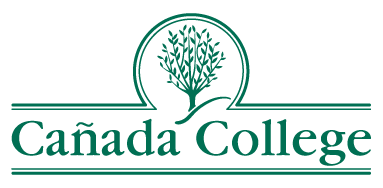 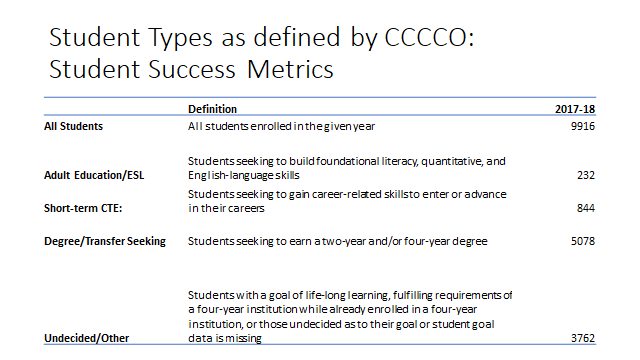 Cañada College Student by Type (2017-18)
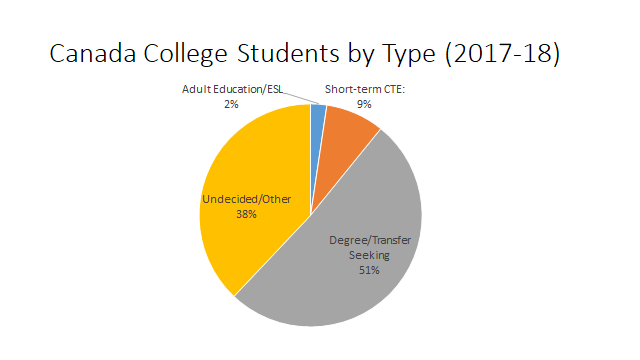 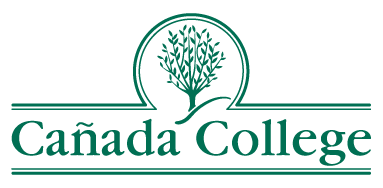 Marketplace Opportunity
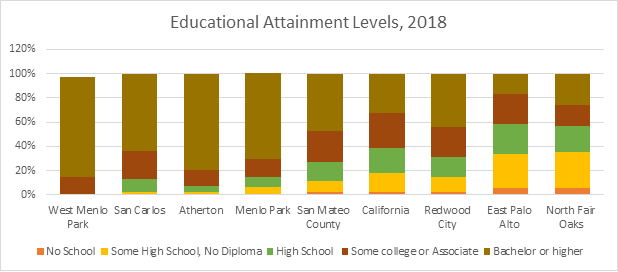 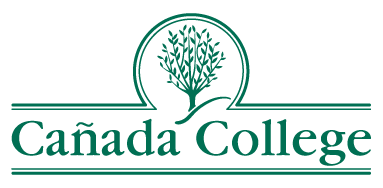 Educational Attainment, 2018
Localization
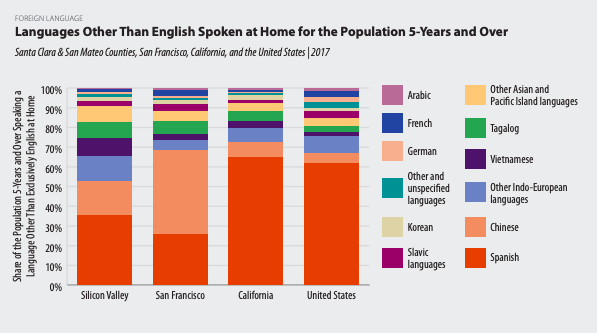 Competitive Landscape
Community Colleges
Foothill, DeAnza, West Valley, CSM, Skyline, SF City College, Peralta
Four-years (CSU/UC) – public and private
SF State, San Jose State, USF, CSU East Bay, UC Berkeley
Extension programs
Stanford Extension, UC Berkeley Extension, Santa Cruz Extension, UC Cooperative Extension
Private Post-Secondary Schools
Elevator Mechanics and Maintenance (for example)
Non-Profits
Year Up
Job Train
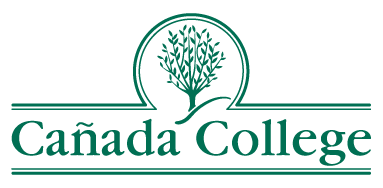 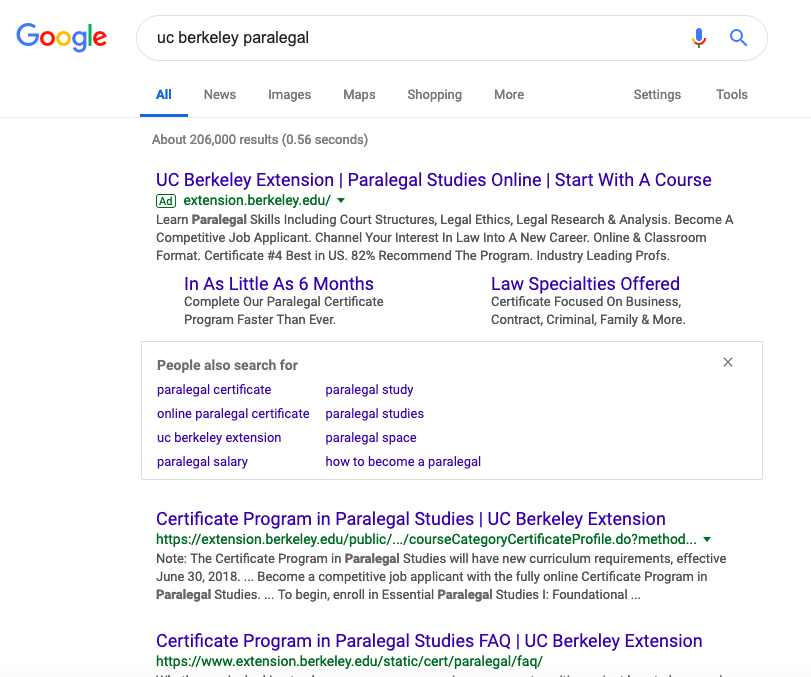 Competitor
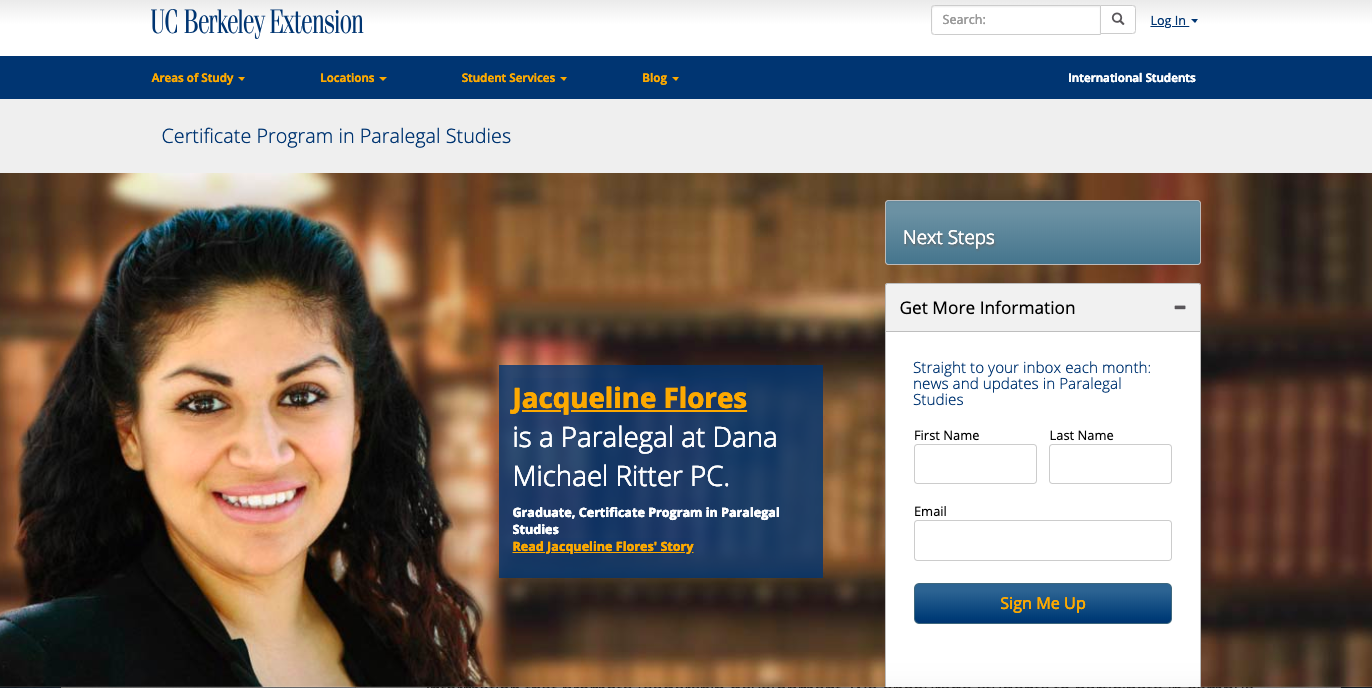 Competitor
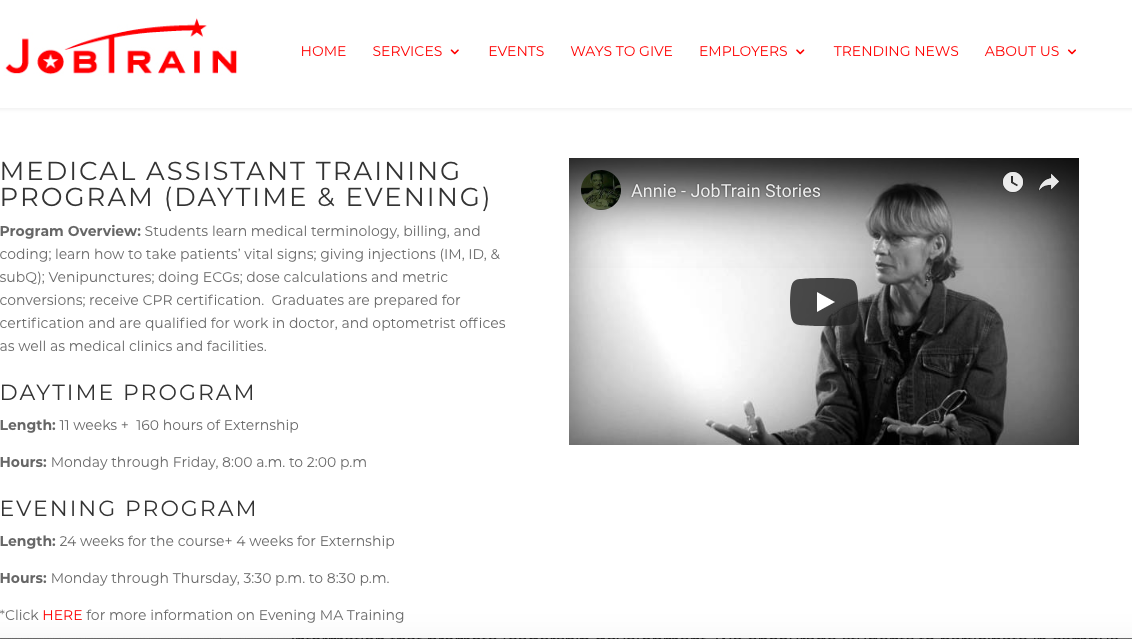 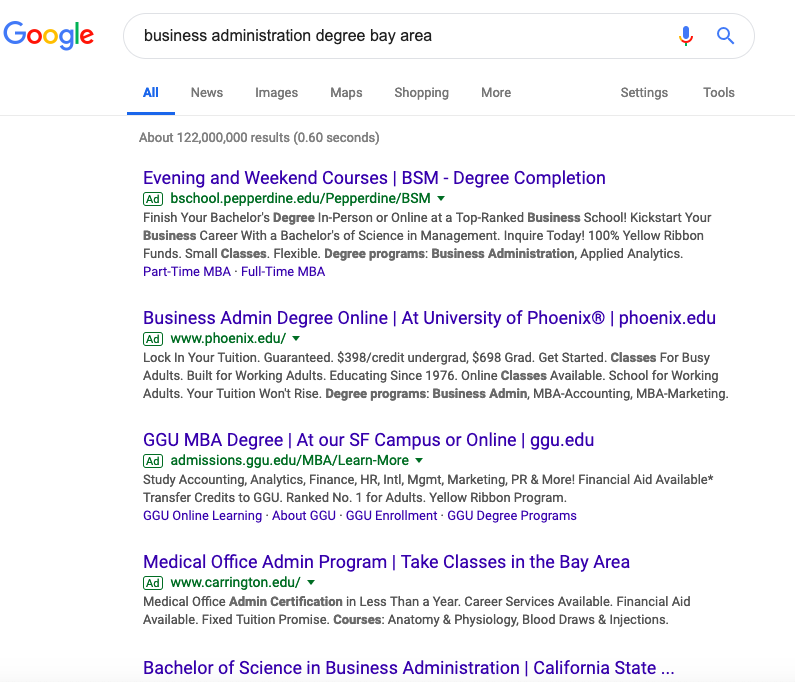 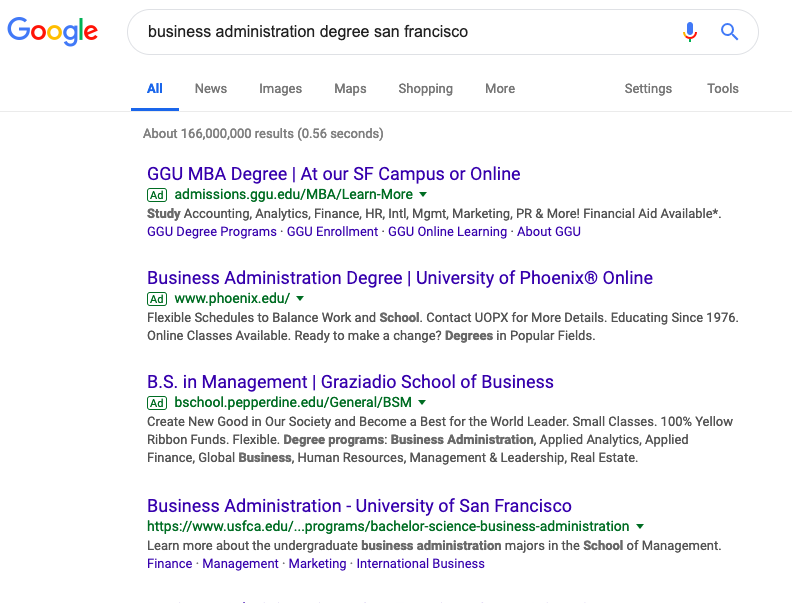 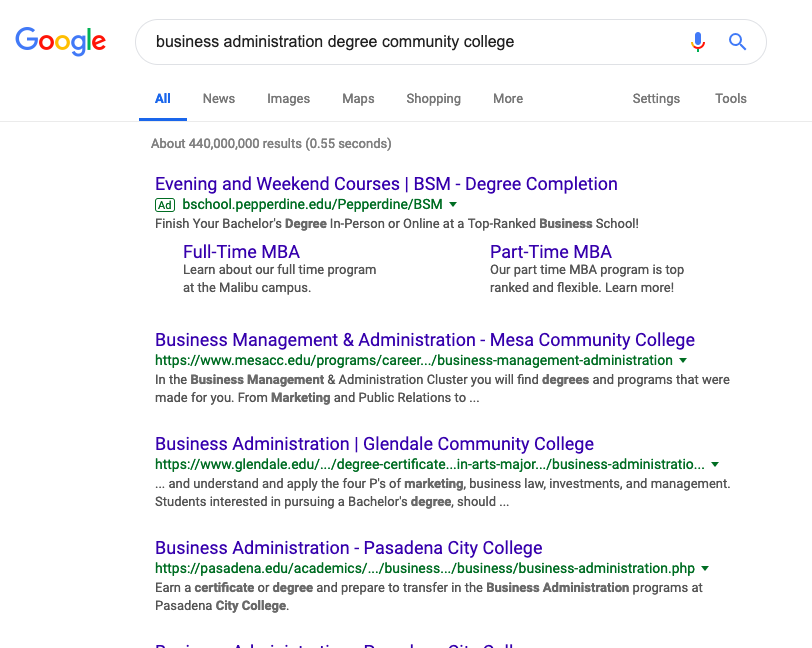 Program Portfolio
Environmental Science and Technology
Fashion Design and Merchandising
General Studies
Geography
History
Interdisciplinary Studies
Interior Design
Medical Assisting
Music Nursing
Paralegal Studies
Philosophy
Political Science
And more…...
Accounting
Biological Sciences
Business Administration/Management
Communication Studies
Computer Business Office Technology
Computer Sciences
Digital Art and Animation
Earth Sciences
Economics
Education and Human Development
Engineering
English
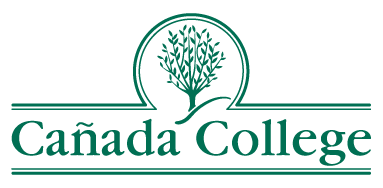 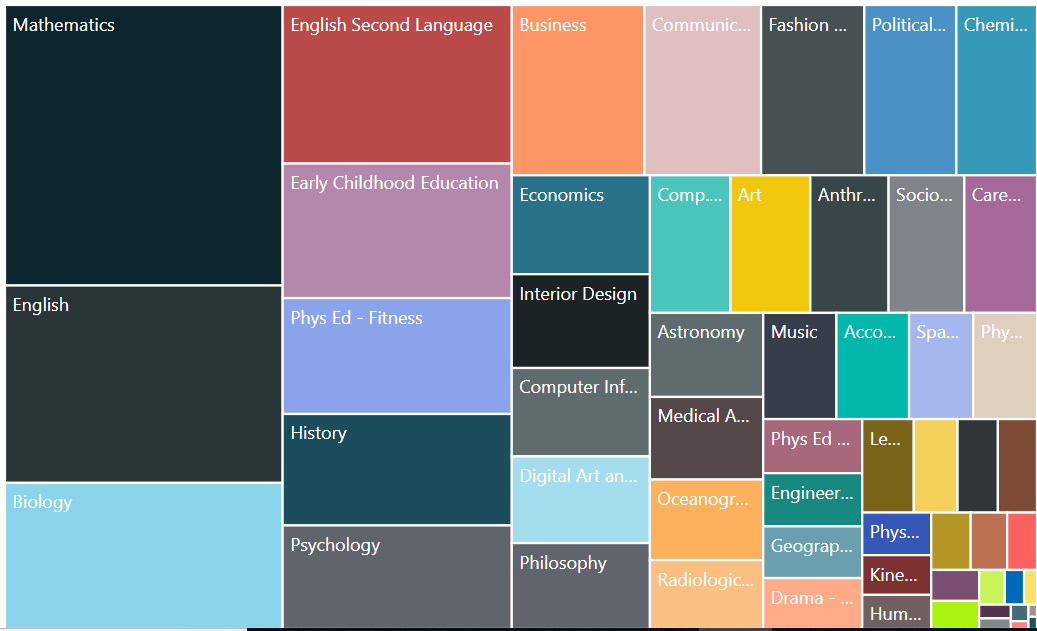 [Speaker Notes: Nearly ¾ of all enrollments (73%) are in 18 departments  (27% is in the top 3 depts.)
Mathematics 
English Biology 
English Second Language 
Early Childhood Education 
Phys Ed - Fitness 
History 
Psychology 
Business 
Communication Studies 
Fashion Design 
Political Science 
Chemistry 
Economics 
Interior Design 
Computer Information Science 
Digital Art and Animation
Philosophy]
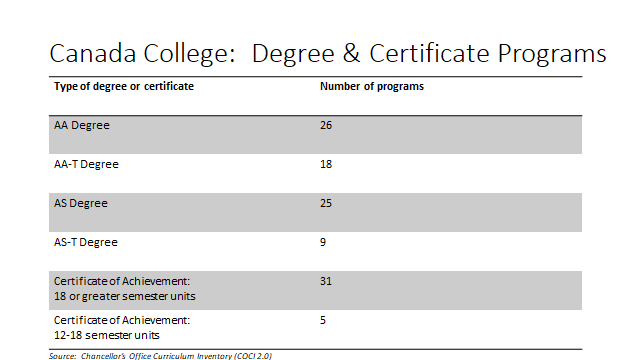 Supply Landscape
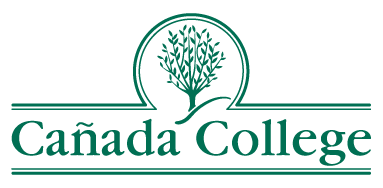 Community College Completers v. Private Post-sec Programs
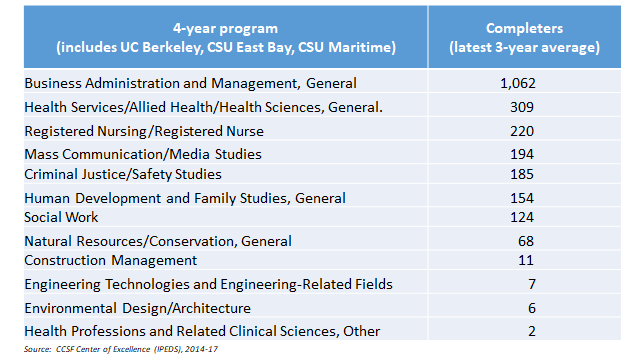 Business Management Awards 2017-18
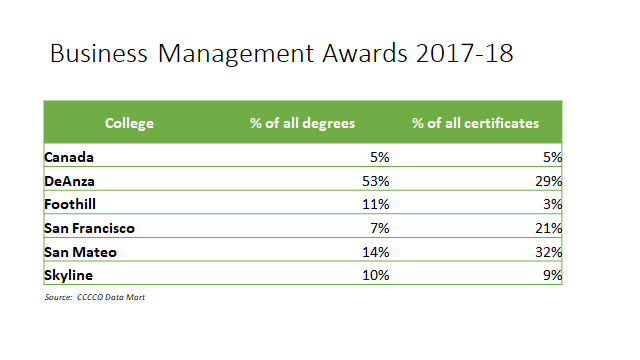 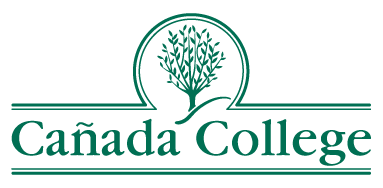 Information Technology Awards 2017-18
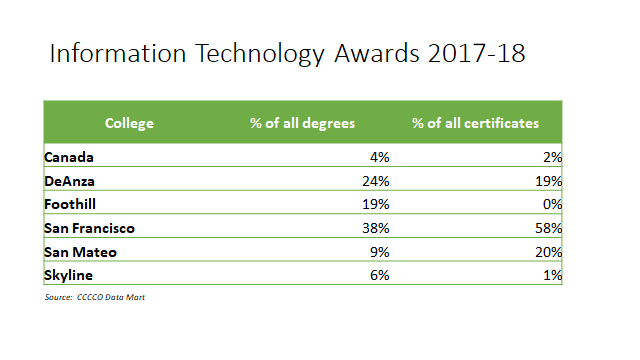 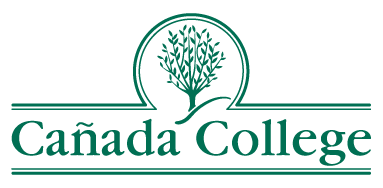 Ways To Grow
Partnerships 
Retention 
Articulation Agreements
Athletics
High School Students
	Middle College 
	Dual Enrollment
Communication Plan
Onboarding
Market Current Programs
Program Development
	Associate Degrees
	Certificate Programs
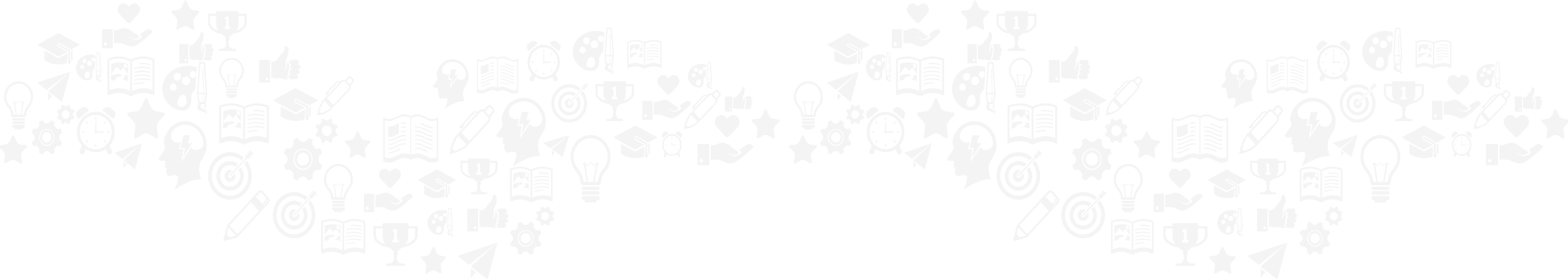 Partnerships
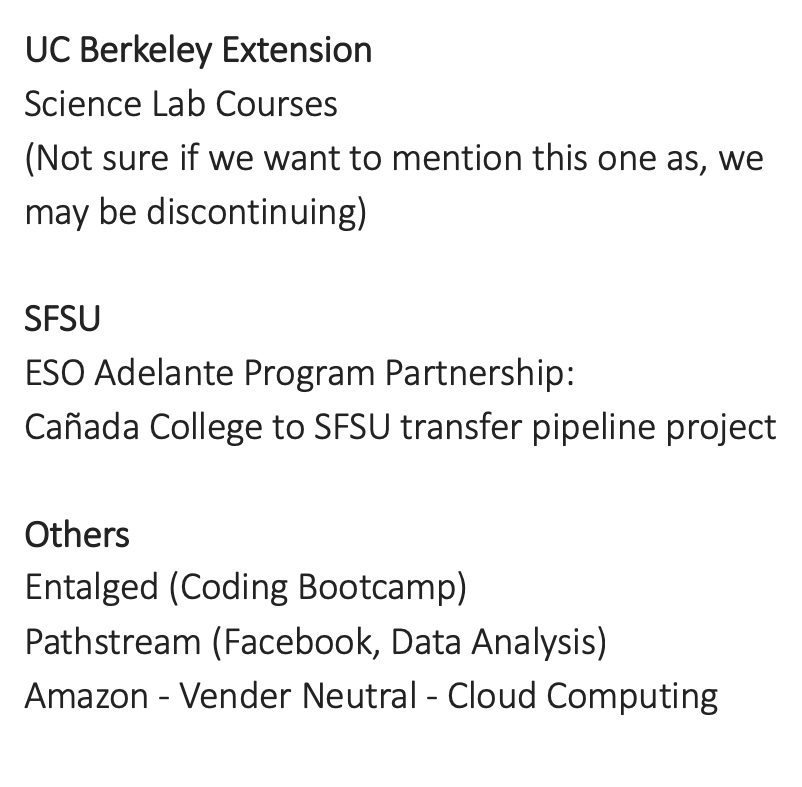 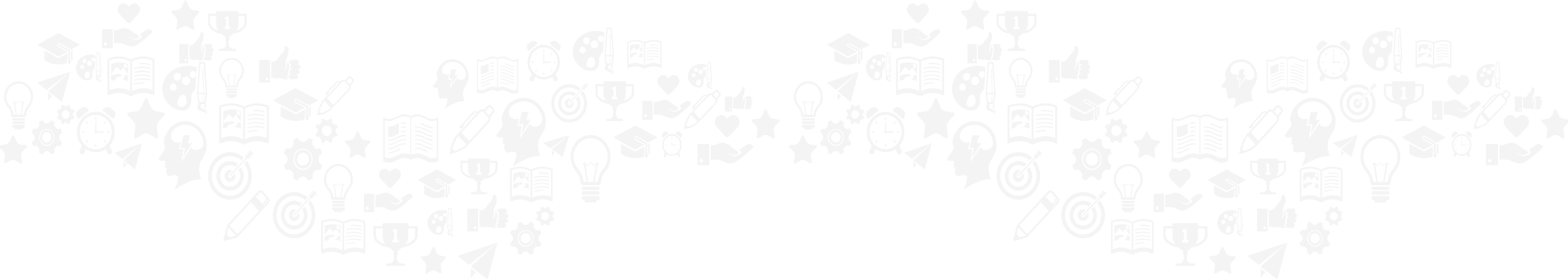 Thought Provoking Questions
Are there any policies or procedures impeding enrollment growth?
Could an increase in funding directly correlate with an increase enrollment?
Should we put more emphasis to develop dual enrollment vs adult college programs?
What idea could generate 500 FTE in three years?
What idea could generate 1,000 FTE in five years?
If we focused on retention, how much of an increase could we see?
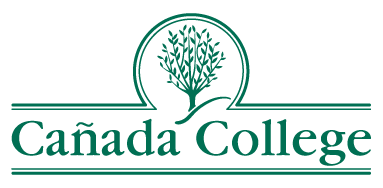 Comments
-from here you can go anywhere
Communication Plan
how and when are we engaging with Students
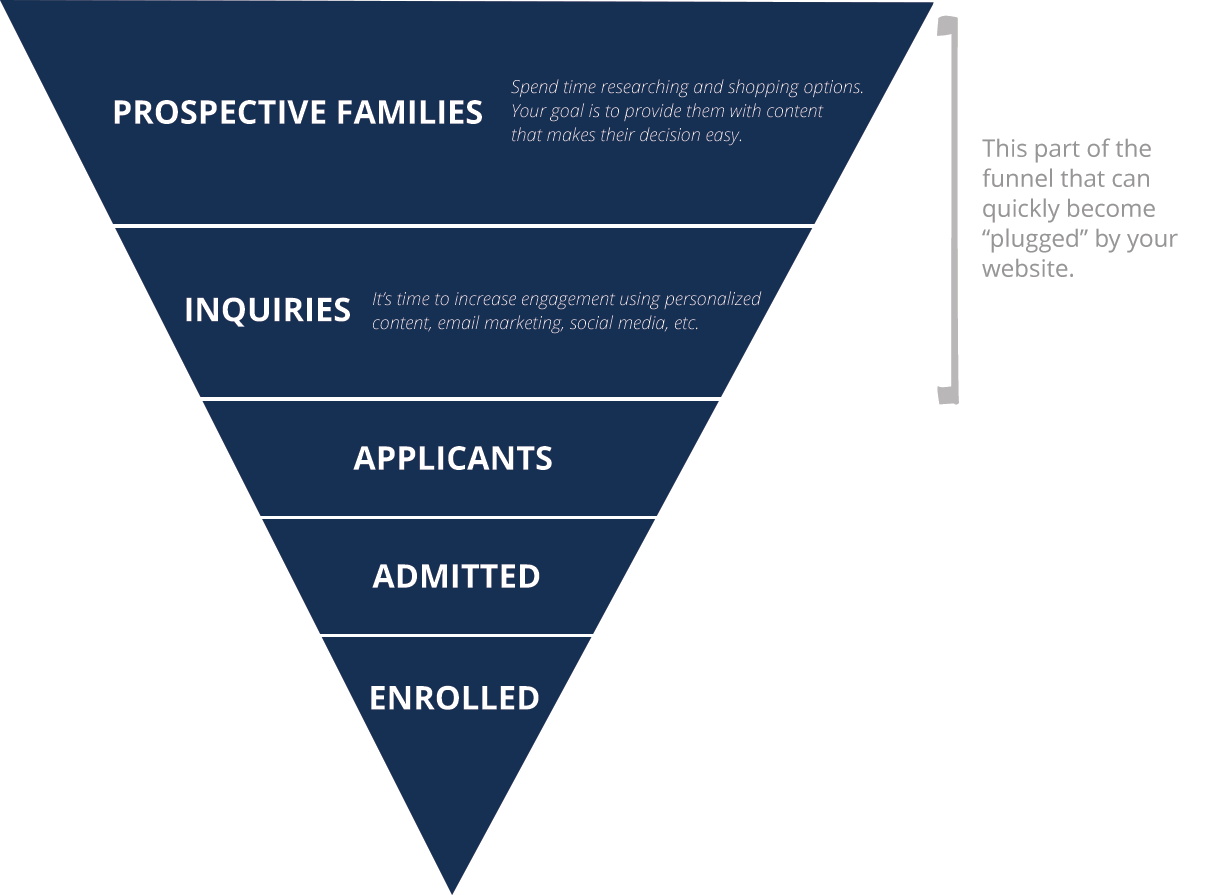 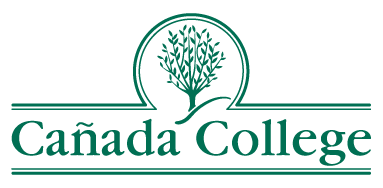 Onboarding
01
02
03
04
Online Orientation
Traditional Orientation
Welcome Days
Support Services
Students are able to learn about their programs through a portal
Students are all brought to campus the same day and given the information they need
All hands ondeck
All of the services give presentations about what they do
[Speaker Notes: Online Orientation 
Traditional Orientation
Welcome Days (assessments, placements, classes, counseling, job fair)
Connecting Support Services]
Retention
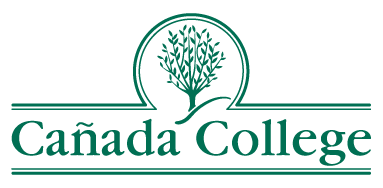 [Speaker Notes: Writing Center
STEM Lab
Counselors
Food Bank]